Retail Observations:On-line New and Re-launched Products
15th March 2021 | Suzi Pegg-Darlison
New products summary
Source: Retailer websites (15/03/2021)
Morrisons
Chilled (5)
Frozen (5)
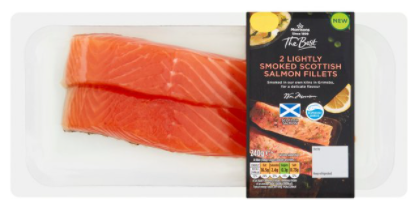 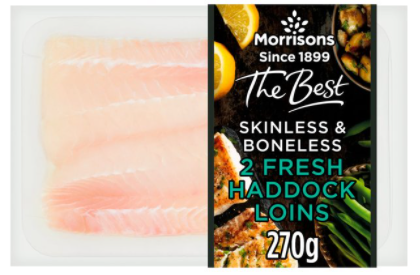 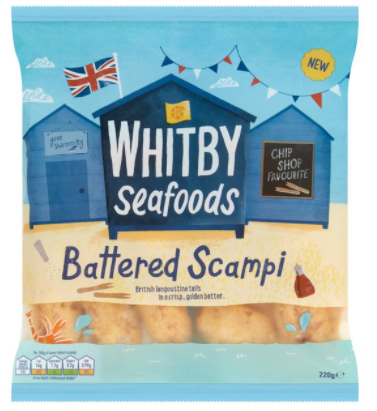 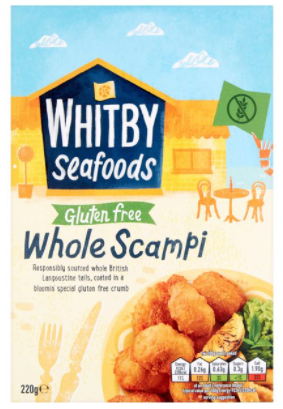 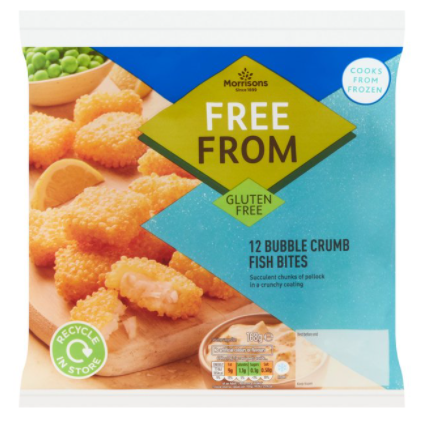 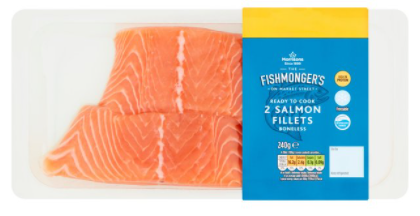 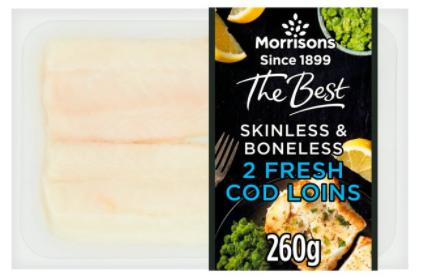 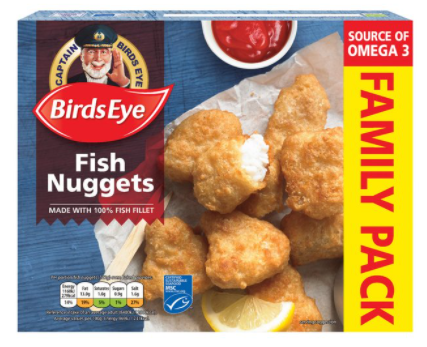 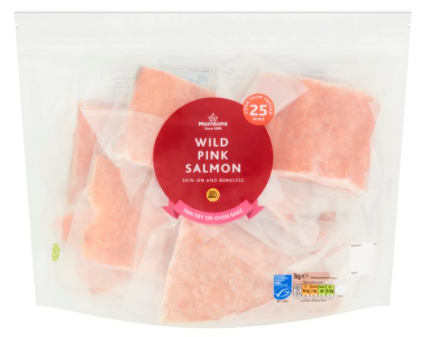 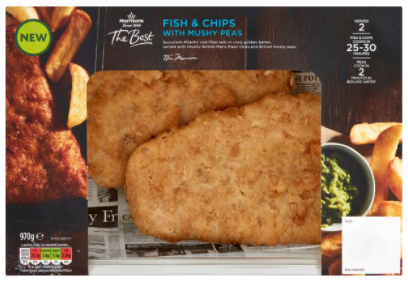 Source: Retailer website (15/03/2021)
Tesco
Ambient (1)
Frozen (3)
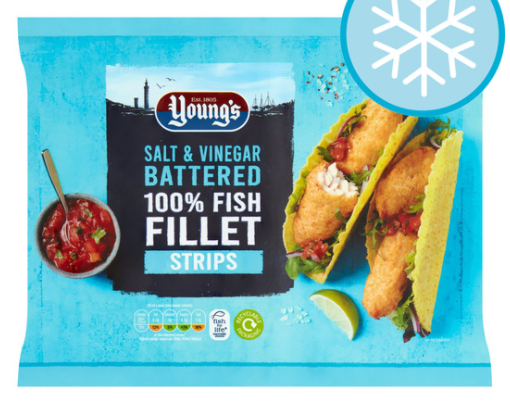 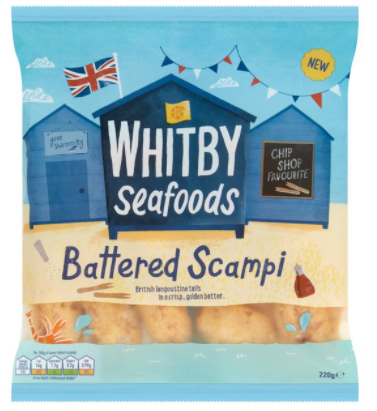 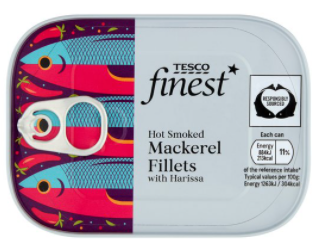 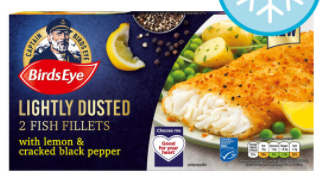 Source: Retailer website (15/03/2021)
Sainsburys
Ambient (3)
Chilled (1)
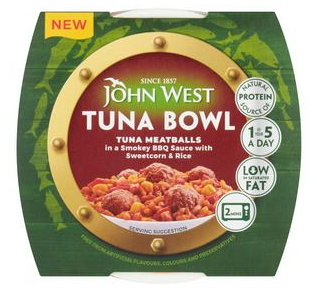 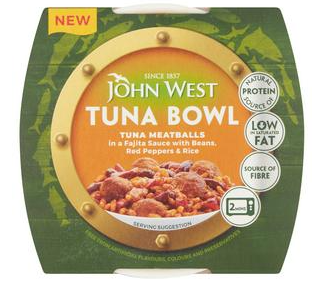 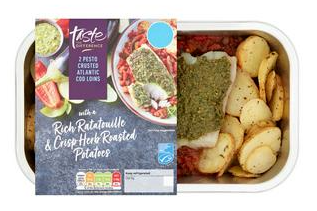 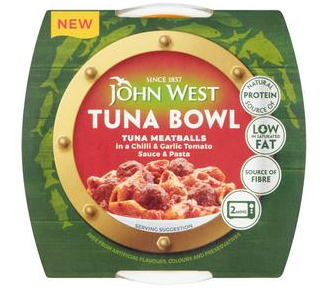 Source: Retailer website (15/03/2021)
Iceland
Frozen (4)
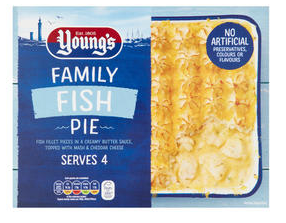 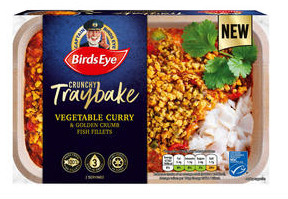 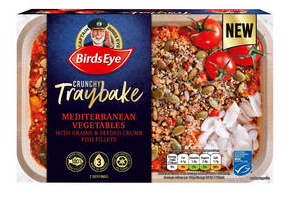 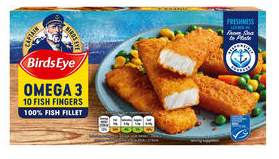 Source: Retailer website (15/03/2021)
Waitrose
Chilled (1)
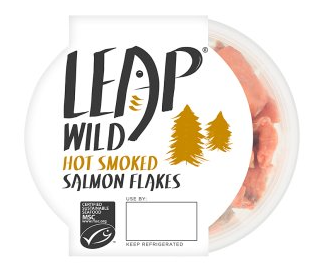 Source: Retailer website (15/03/2021)
Ocado
Ambient (1)
Chilled (2)
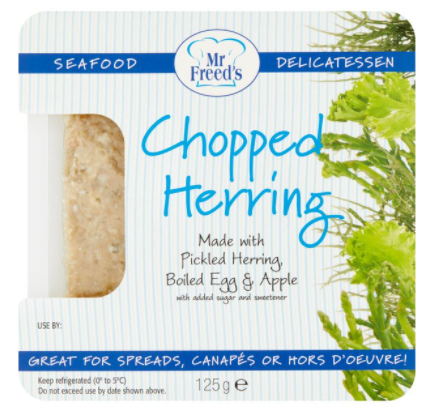 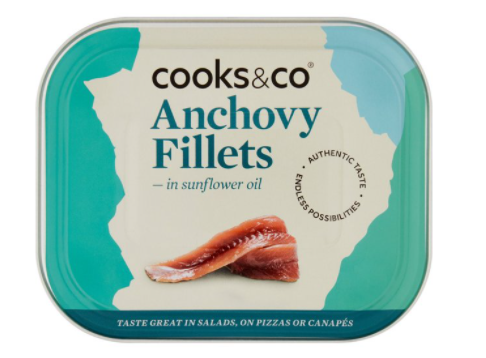 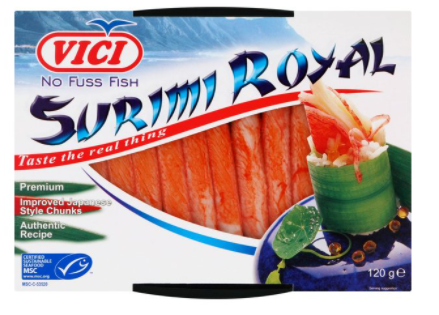 Source: Retailer website (15/03/2021)
M&S via Ocado
Chilled (1)
Frozen (5)
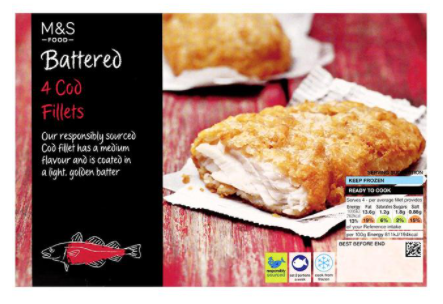 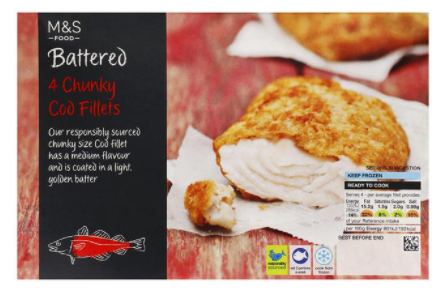 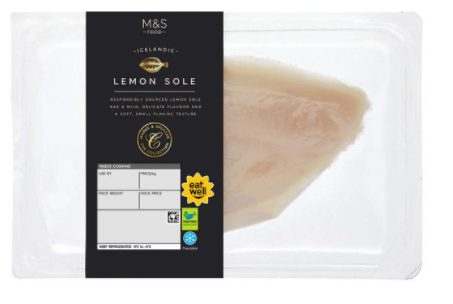 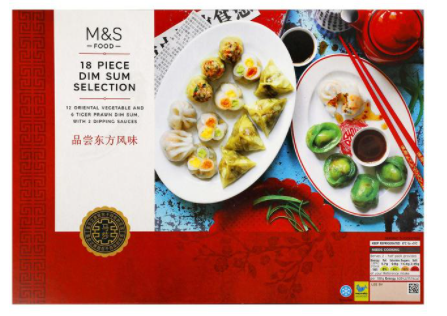 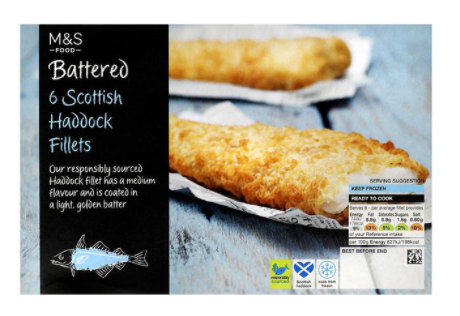 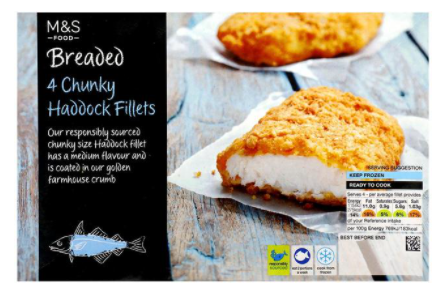 Source: Retailer website (15/03/2021)
Thank you
For further details please contact: 

Julia Brooks 
Market Insight Analyst 
Julia.brooks@seafish.co.uk
+44 (0) 1472252358 / 07944 682751

Suzi Pegg-Darlison	
Market Insight Analyst
Suzanne.pegg@seafish.co.uk
+44 (0) 1472 252358 / 07944 682697